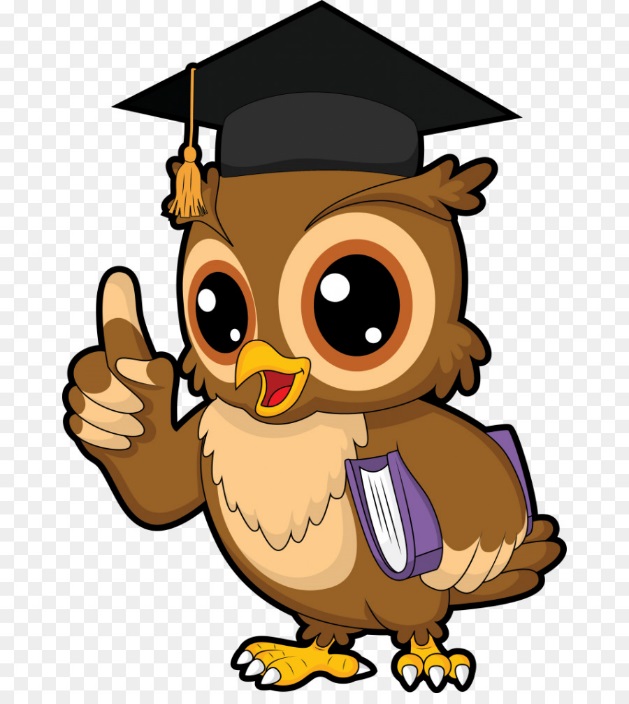 Present Continuous-Настоящее продолженное время
УМК: «Rainbow English», 4 класс общеобразовательных учреждений (авторы О.В. Афанасьева и И.В. Михеева)
Выполнила: Каниева Элиза Канатбековна
Чтобы рассказать о том, что происходит сейчас, в данный момент времени используется время, которое называется настоящим продолженным.

В этом случае употребляется
1)вспомогательный глагол be,который имеет формы am, is, are в зависимости от подлежащего (местоимения).
2)основной глагол  с окончанием ing на конце.
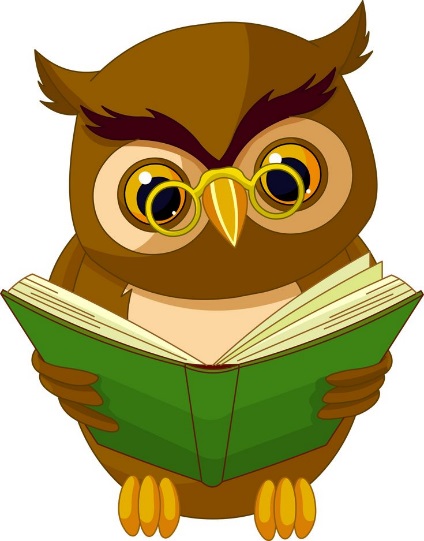 For example.Например.
I am reading now. – Я читаю сейчас.
He/She is reading now. – Он/Она читает сейчас
We/You/They are reading now.-Мы/Ты/Вы/Они читаем/читаешь/читаете/читают сейчас.
Present Continuous: слова-спутники настоящего продолженного времени
Выпиши и запомни эти слова:

now– сейчас
right now-прямо сейчас
аt this moment-в данный (настоящий)момент
still- еще, все еще, до сих пор
В английском языке в предложениях, построенных в настоящем продолженном времени (Present Continuous) можно встретить слова-подсказки, указывающие, что действие происходит сейчас.
Образование глаголов в Present Continuous
Если инфинитив оканчивается на немое –е,то перед окончанием –ing оно опускается.
Пример: to write-writing
Если инфинитив заканчивается на –y, то окончание -ing  просто добавляется к инфинитиву.
Пример:to play-playing
Окончание/суффикс –ing всегда произносится как носовой звук [-IN] в котором не должен слышаться звук [g].
Если инфинитив оканчивается на одну согласную, то конечная согласная удваивается.
Пример: to sit-sitting
Образование глаголов в Present Continuous
Run
Ride
Read
Write
Begin
Finish
Get
Dress
Swim
Play
Spell
Go
Running
Riding
Reading
Writing
Beginning
Finishing
Getting
Dressing
Swimming
Playing
Spelling
Going
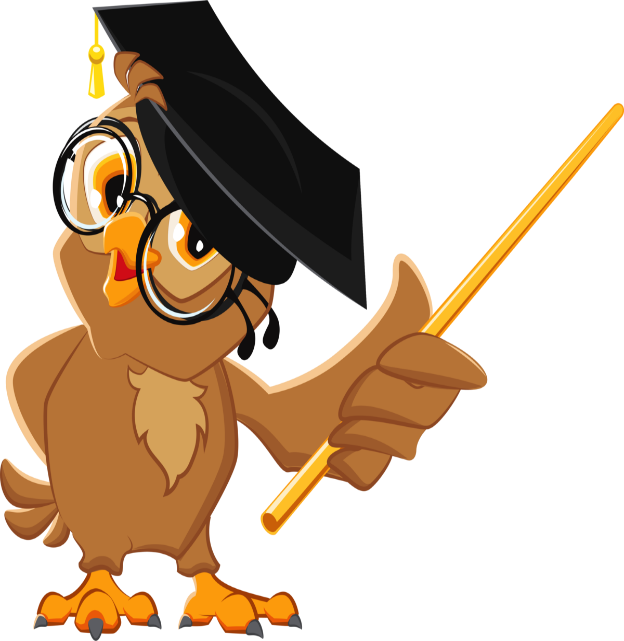 Посмотри на следующие предложения и скажи в каких говорится о том, что действие происходит сейчас.
Mary and Ann are swimming now.
The boy is watching television.
Nick gets up at six.
Ted is listening to music.
We usually dress in our bedrooms.
The film finishes at eight. 
They are having lunch.
They have breakfast at 9 a.m.
Краткая форма глаголов в Present Continuous
I am playing.
He is playing.
She is playing.
It is playing.
We are playing.
You are playing.
They are playing.
I’m playing.
He’s playing.
She’s playing.
It’s playing.
We’re playing.
You’re playing.
They’re playing.
Чтобы сказать, что какое-либо действие в данный момент не происходит, в предложение после форм am,is,are следует поставить отрицание not- (не)
I am (I’m) not jumping now.

He is not (He’s not/ he isn’t) cooking now.

We are not ( We’re not/ We aren’t) washing up now.
Вопросительная форма в Present ContinuousВ вопросительном предложении вспомогательный глагол be выносится на место перед подлежащим, а основной глагол остается после него:
Am I playing?

Are you playing?

Is he/she/ it playing?
Are we playing?

Are you playing?

Are they playing?
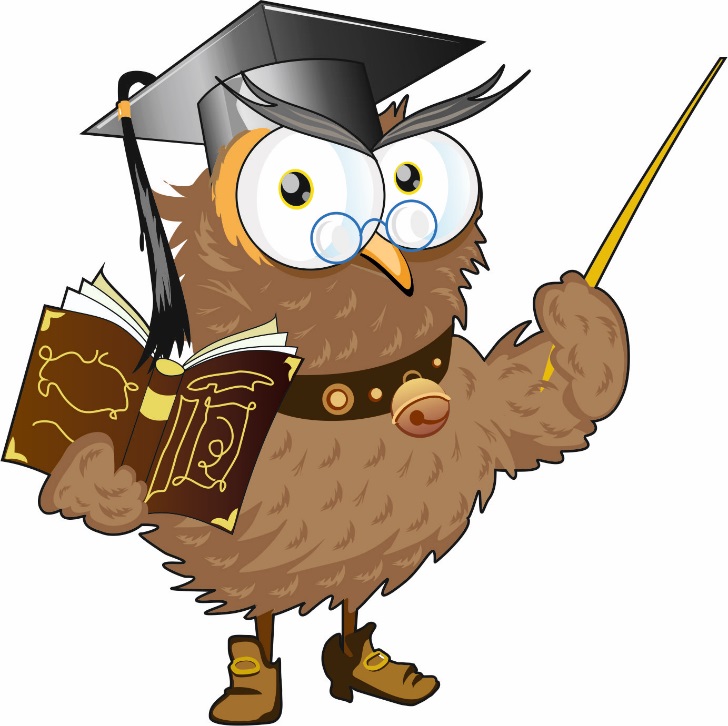 Thanks for watching!